Gulnara Minnigaleeva, PhD
CEO, Organization of Retired Persons “Wisdom Ripening”
 (“My years are my treasure”)
Research Fellow, National Research University Higher School of Economics
Winter ExperiencesIFA 11th GLOBAL Conference on AgeingPrague, Czech RepublicMay 28 – June 1, 2012
Russian Winter
Canvas by V. Polenov, 1880
Photo by G.Minnigaleeva, 2011
Challenges
Winter challenges
Russia’s challenges
COLD

SNOW 

SHORT DAY LIGHT  TIME
Size 

Roads 

Climate
Winter Pedestrian Challenges
Moscow metro entrance
Moscow streets
Photos from the Internet
Winter Pedestrian Challenges
Photos from the Internet
Winter Transport Challenges:On the Snow
Photos from the Internet
Winter Transport Challenges: Under the snow
Photos from the Internet
Winter Transport Challenges
Photos from the Internet
“We sell snow. Self pick up”
Photos from the Internet
Winter Public Transport Challenges
Photos from the Internet
Winter Commuter Challenges
Photos from the Internet
Bad for people, dogs, tires and shoes
chemicals
Photos from the Internet
Beautiful and dangerous
Photos from the Internet
Heating in rural communities
Photos from the Internet
More winter challenges in rural communities
Photos from the Internet
When electricity lines fail…
Photos from the Internet
Cold
Photos from the Internet
Daylight is Short
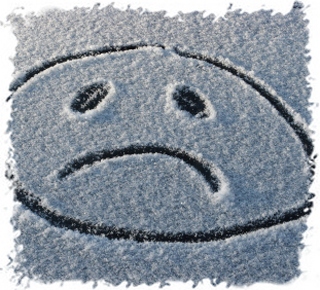 Photos from the Internet
Winter fun
Photos from the Internet
Winter fun
Photos by members of “Wisdom Ripening”
Winter fun
Photos by members of “Wisdom Ripening”
Winter fun
Photos by members of “Wisdom Ripening”
Winter’s fun!!!
“The Twelfth Day”
Photos from the Internet
Gulnara Minnigaleeva
Email: gminnigaleeva@gmail.com
Tel.:  +79166296264